The Universal Library Offer Framework for public libraries
November 2019
The Universal Offers were launched in 2013‘The first integrated national approach to library service’ providing ‘real value to local people’ in difficult times.
2
The Universal Offers were developed by the Society of Chief Librarians to ‘demonstrate the power of public libraries to enrich the lives of individuals and their communities’.They support core public library services and stimulate library innovation and development.
3
[Speaker Notes: Initially launched in 2013, there were 6 offers

 they have been redesigned  following extensive consultation with public library staff and stakeholders in 2019

4 meetings for heads of service
A survey of library staff
Survey of heads of service
Stakeholder survey
Development Group]
Universal Offers Review
4
4
[Speaker Notes: The review  explored whether the offers were the right ones, was six the right number
It found that most people who responded knew about the offers  but there were issues]
The five giants facing 21st century Britain
5
5
[Speaker Notes: The Development Group and the Heads of Service Meetings were influenced by this RSA identification of the modern “giants” facing Britain]
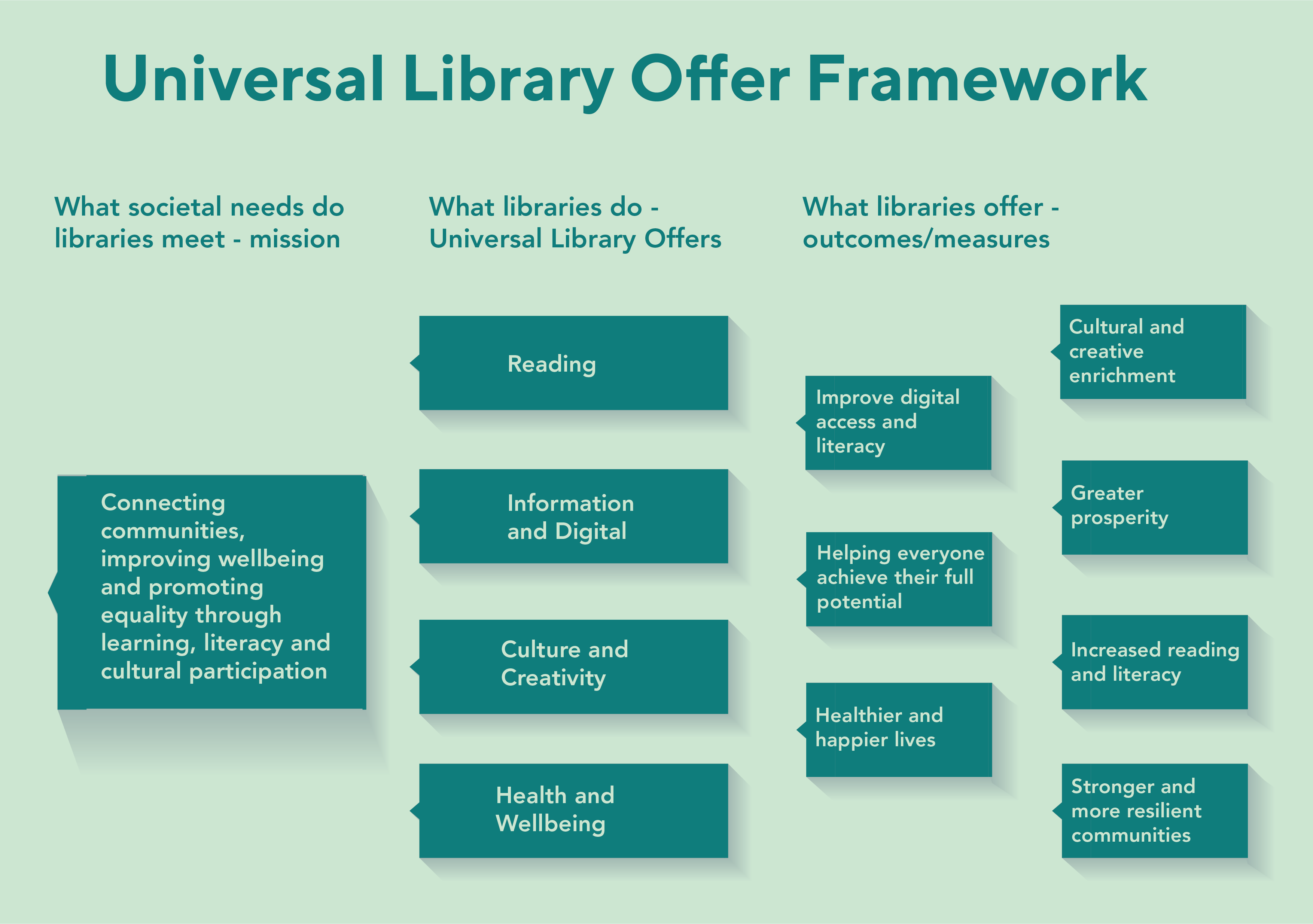 6
6
[Speaker Notes: And came up with this new framework



These outcomes are  from Libraries Deliver
https://assets.publishing.service.gov.uk/government/uploads/system/uploads/attachment_data/file/573911/Libraries_Deliver_-_Ambition_for_Public_Libraries_in_England_2016_to_2021.pdf. 

It is possible to replace them with local outcomes]
Universal Offer missionConnecting communities, improving wellbeing and promoting equality through learning, literacy and cultural participation
7
[Speaker Notes: This is the overarching mission for the Universal  Offer Framework.

The Mission is the statement that drives the development of the offers, rooted in community, expressing libraries role in promoting an equal society and highlighting the underpinning role that learning has across all four offers.]
Strengthening and connecting communities
Wellbeing
Why these four themes?Because they reflect and respond to local and national strategic priorities
Prevention of ill health
Building skills
Social mobility
Loneliness
Equality of opportunity
A literate nation
Celebrating diversity
Economic prosperity
8
Reading: Engage, Imagine, Discover
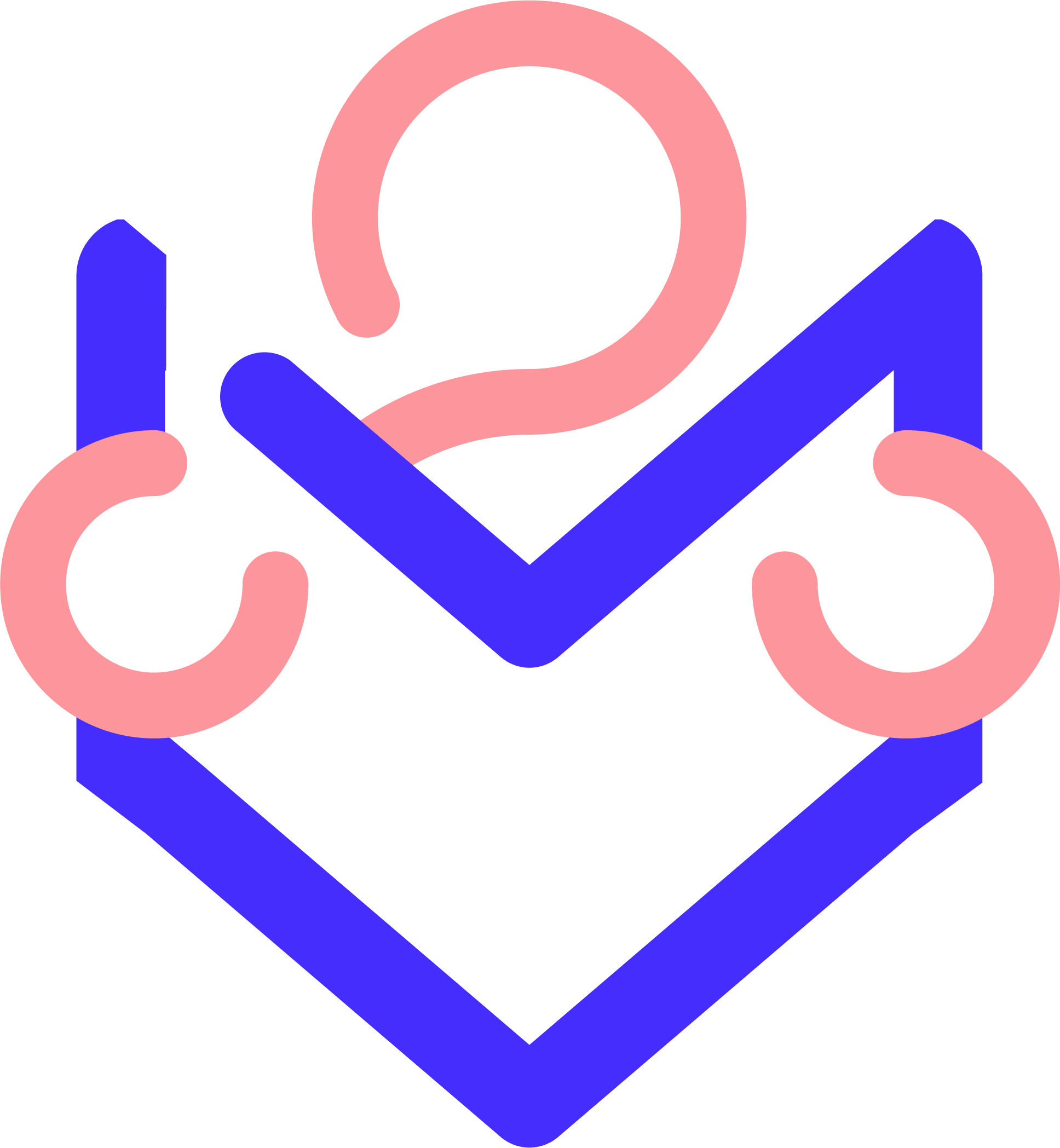 To build a literate and confident society by developing, delivering and promoting creative reading activities in libraries.
9
[Speaker Notes: Through the Reading offer, libraries support the growth of a literate, empathetic and confident society. They provide diverse and inclusive reading resources and experiences for adults and children which increase their understanding of the world and broaden their horizons.
Libraries encourage individuals of all ages to read for pleasure and purpose, which opens doors and is an agent for social change.]
To support the health and wellbeing of local people and communities through services that inform, engage and connect.
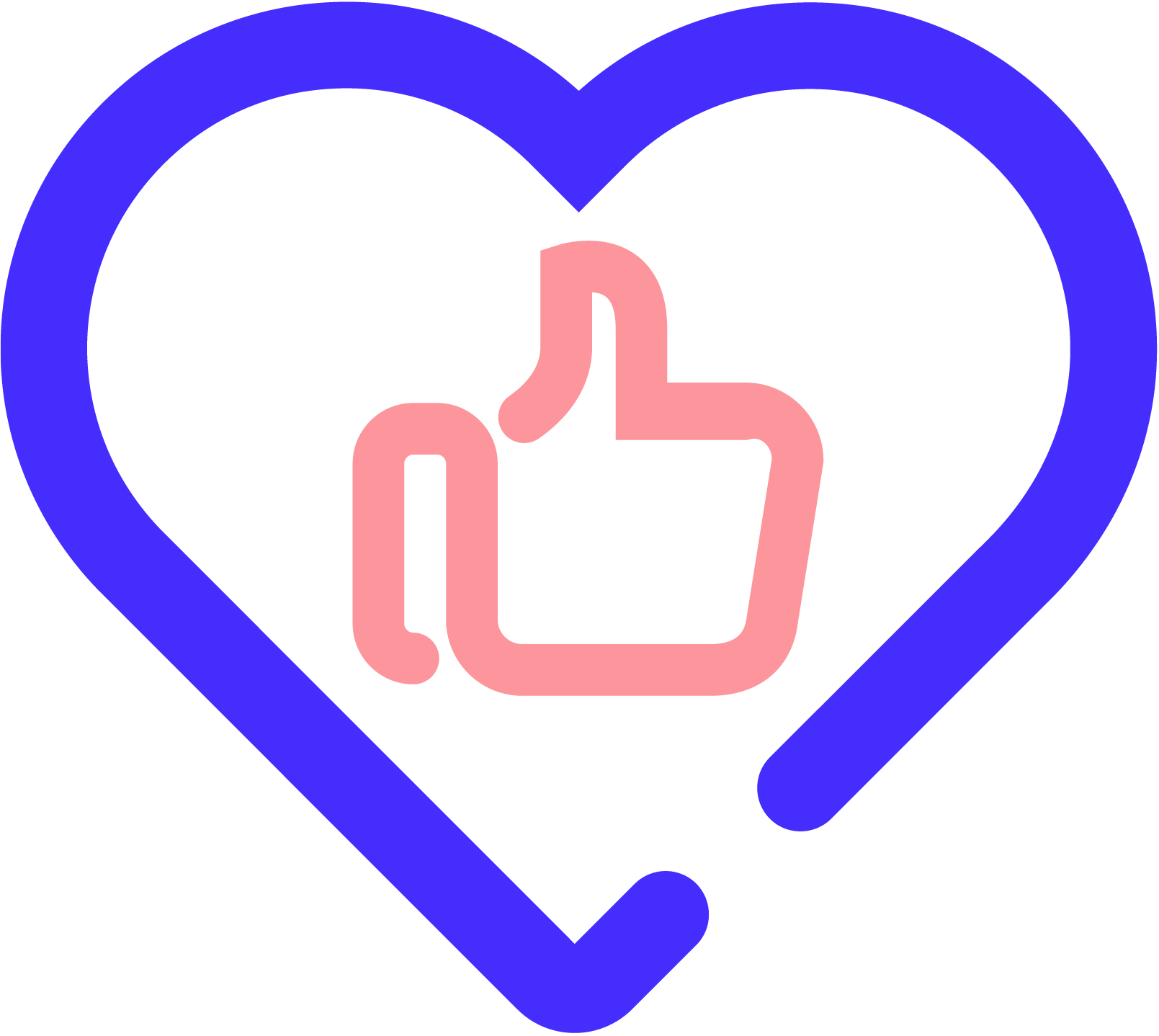 Health and Wellbeing: Healthier, Happier, Connected
10
[Speaker Notes: Through the Health and Wellbeing offer, libraries promote healthy living provide self-management support and engagement opportunities for children and adults supported by welcoming spaces; effective signposting and information to reduce health, social and economic inequalities. 
They offer a range of creative and social activities which engage and connect individuals and communities, combat loneliness and improve wellbeing.]
To ensure local communities have access to quality information and digital services, to learn new skills and to feel safe online.
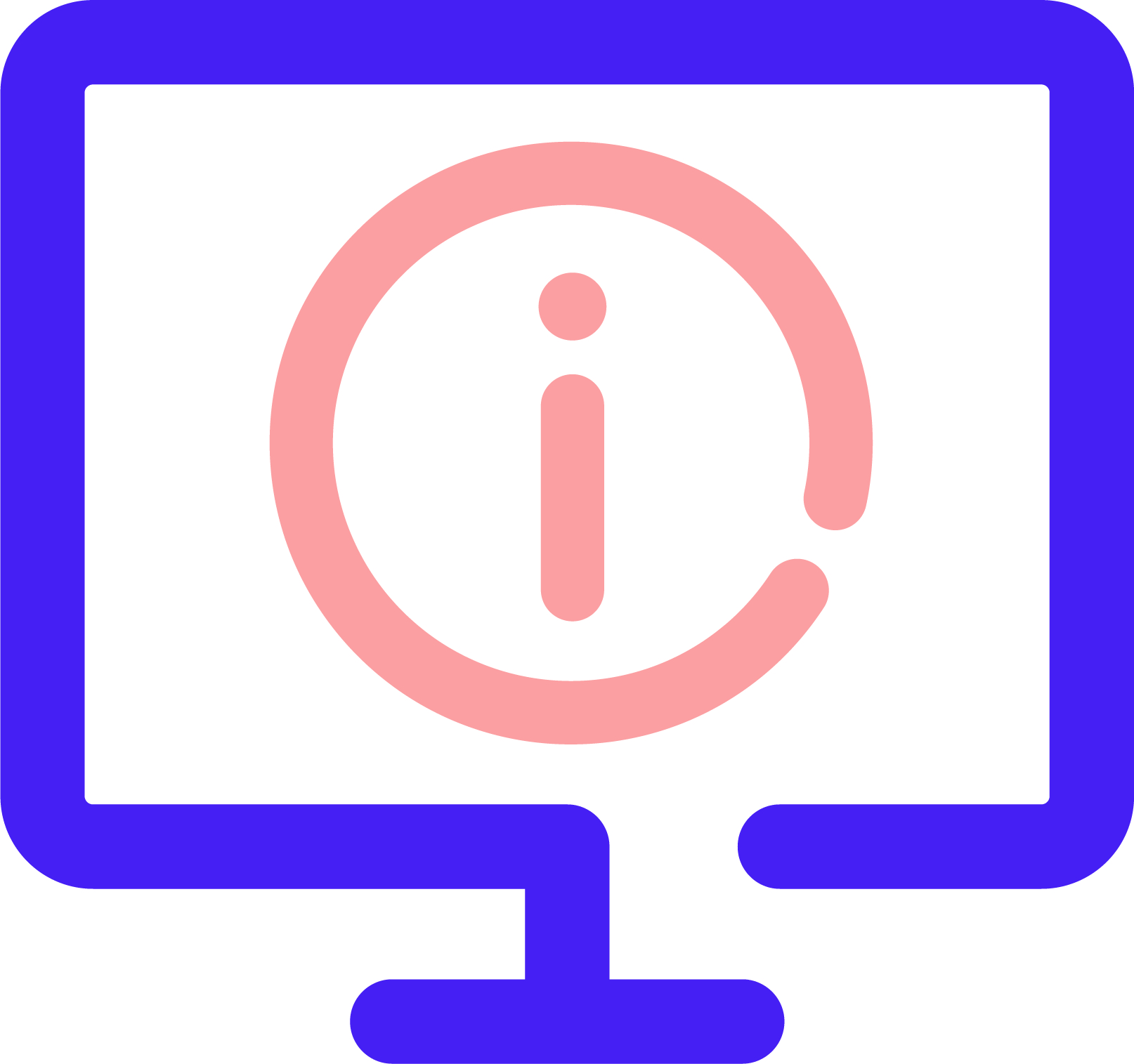 Information and Digital: Inform, Inspire, Innovate
11
[Speaker Notes: Through the Information and Digital offer libraries provide accessible, quality information and digital support. 
Libraries enable individuals and communities to develop learning skills to find answers and to inform life choices
The offer helps children and adults to engage and feel safe online. It ensures resources and opportunities are accessible and it embraces creative and innovative technology.]
Culture andCreativity:  Explore, Create, Participate
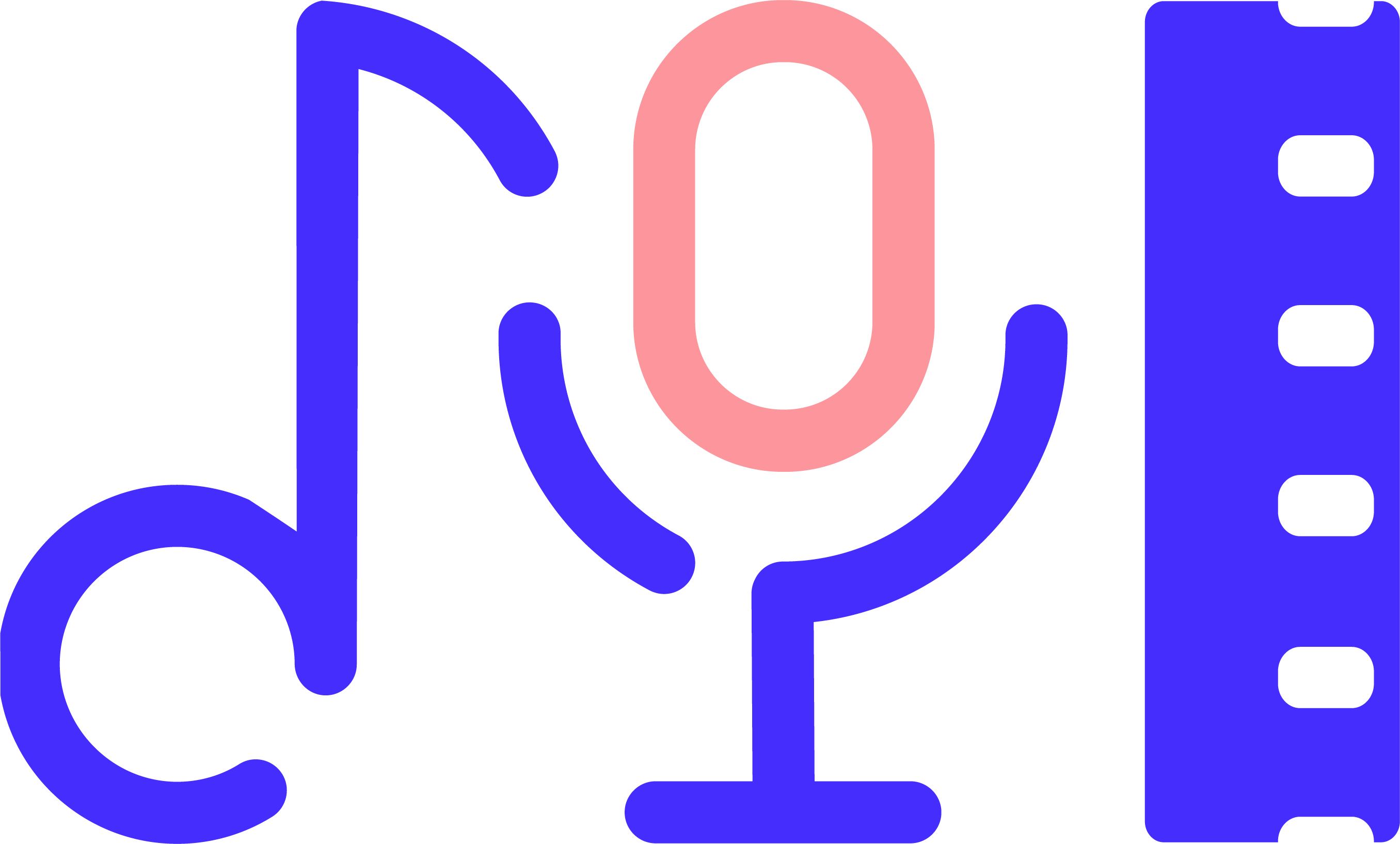 To enable local communities to access and participate in a variety of quality and diverse arts and cultural experiences through local libraries.
12
[Speaker Notes: Through the Culture and Creativity offer, libraries work with cultural providers to spark curiosity, imagination and fun. Libraries enable new creative skills to flourish and enriches the lives of children and adults by providing arts and cultural experiences in local settings. 
The offer celebrates diversity, promotes inclusivity and contributes to an active local cultural economy.]
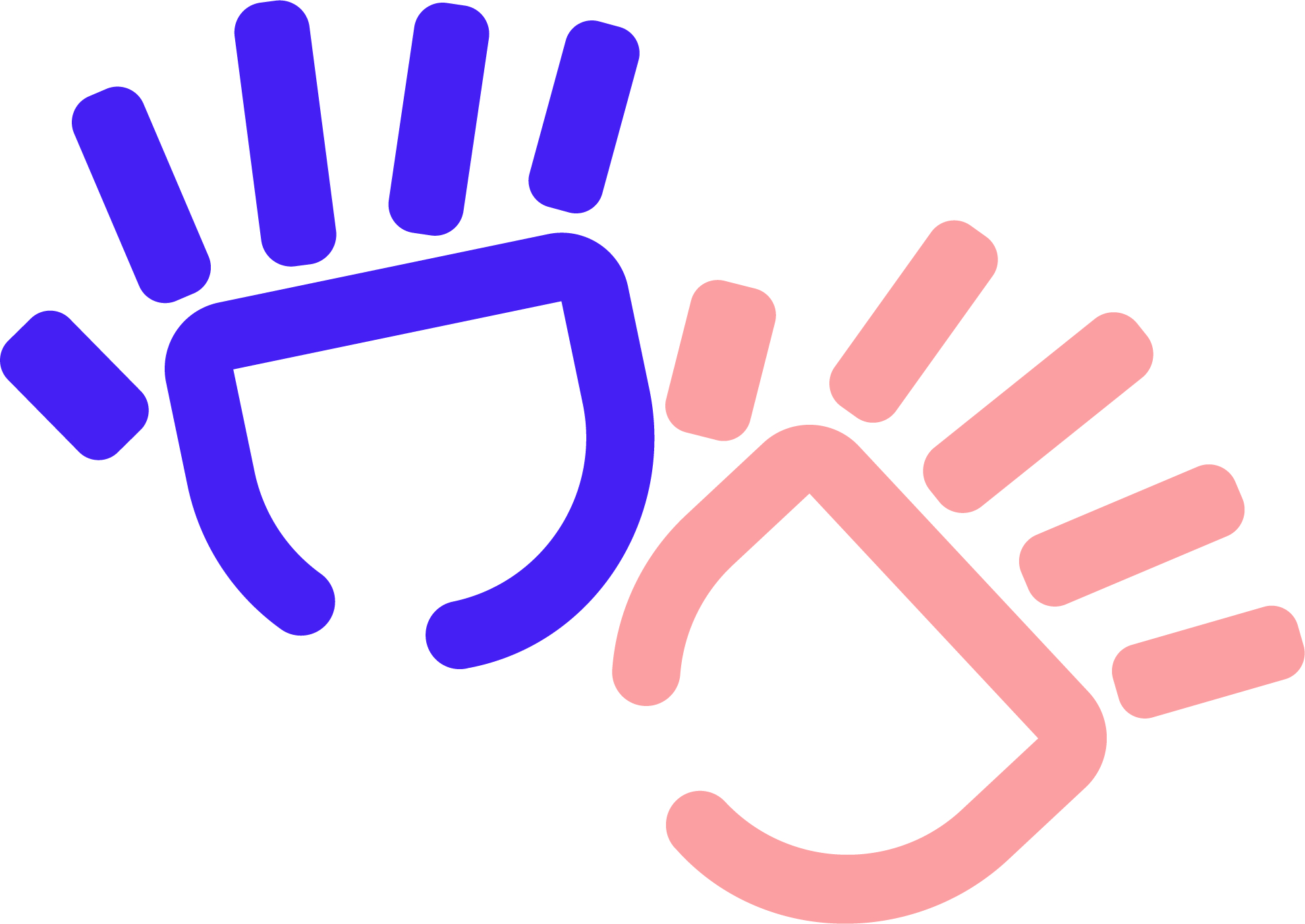 The Children’s Promise
Every child and young person visiting a public library is inspired by an exciting accessible environment which makes reading for pleasure irresistible
They have the opportunity to engage with imaginative digital opportunities through public libraries, building their skills, knowledge and creativity
They will find a range of inclusive and diverse fiction and non-fiction books and other information resources to support growing confidence in literacy and formal and informal learning
They are able to take part in a wide range of literacy and cultural experiences including reading and book-based activities
They are actively involved in decisions about service developments and are offered opportunities to volunteer
They are supported through library services and activities to improve their health and wellbeing.
13
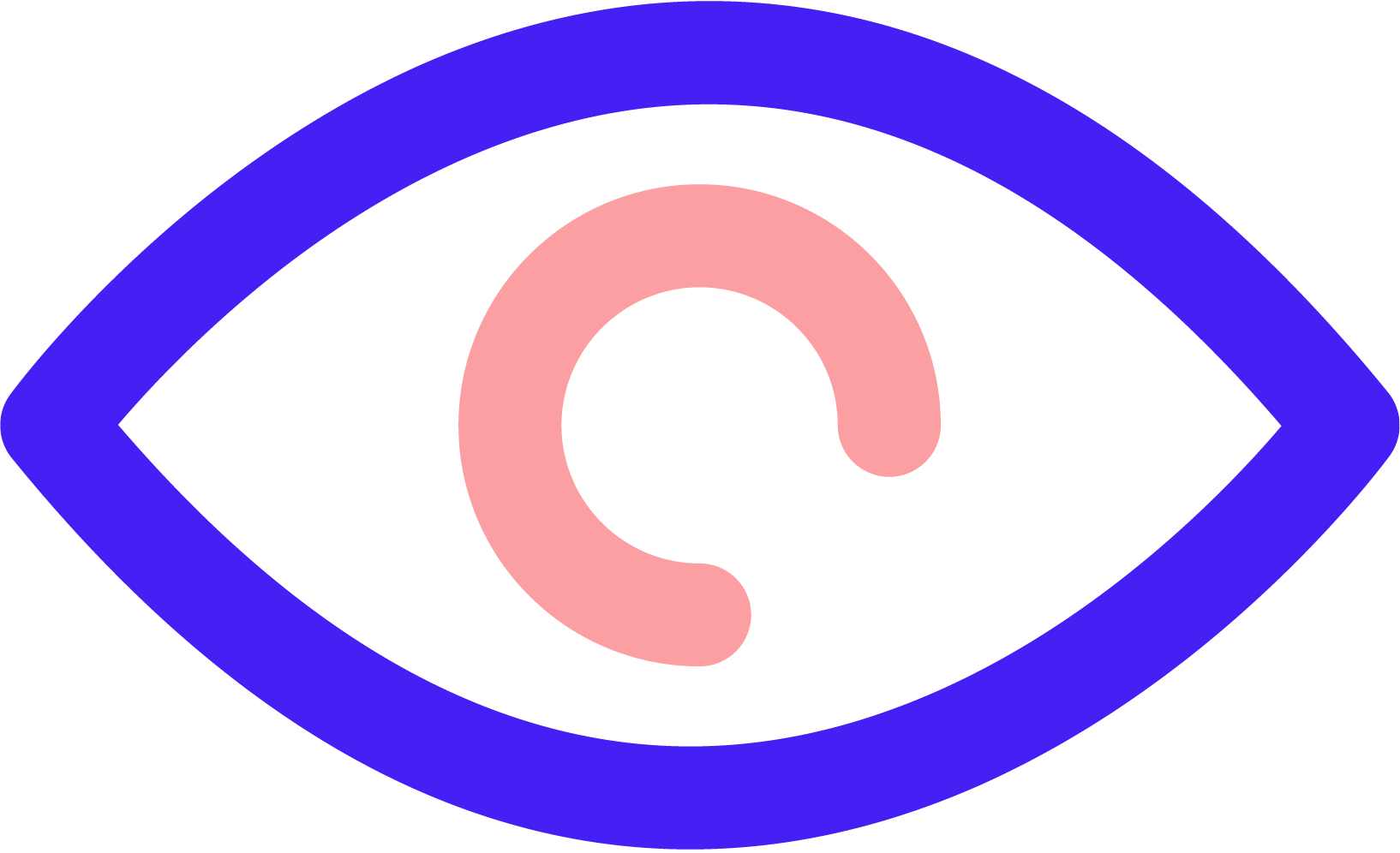 Vision and print impaired people’s promise
Ensure that all blind, partially sighted and print impaired people are connected to the most appropriate service for their reading needs, and that they are able to make full use of an accessible public library service
Use Reading Sight (www.readingsight.org.uk), the free website supporting blind and partially sighted people to access reading and reading services
Provide local collections of accessible reading materials and information in physical or digital formats, and be able to signpost customers to wider range of resources 
Plan your digital and physical service access strategies in consultation with blind and partially sighted people
Designate a champion for the reading needs of blind and partially sighted people, 
Support and promote Make a Noise in Libraries Fortnight, run annually by Share The Vision. 
 
Further practical guidelines on working with blind or partially sighted people can be found at: https://readingsight.org.uk/accessible-libraries/ )
14
[Speaker Notes: The six steps are listed above and are supported by a Six Steps Promise

To  read more about the six steps click  here (https://readingsight.org.uk/accessible-libraries/), 

And  to find out more about the six Steps Promise https://www.librariesconnected.org.uk/universal-offers/six-steps]
15
15
[Speaker Notes: These two  customer groups are essential in all offers]
Communication flow for sharing news,  knowledge and good practice
16
16
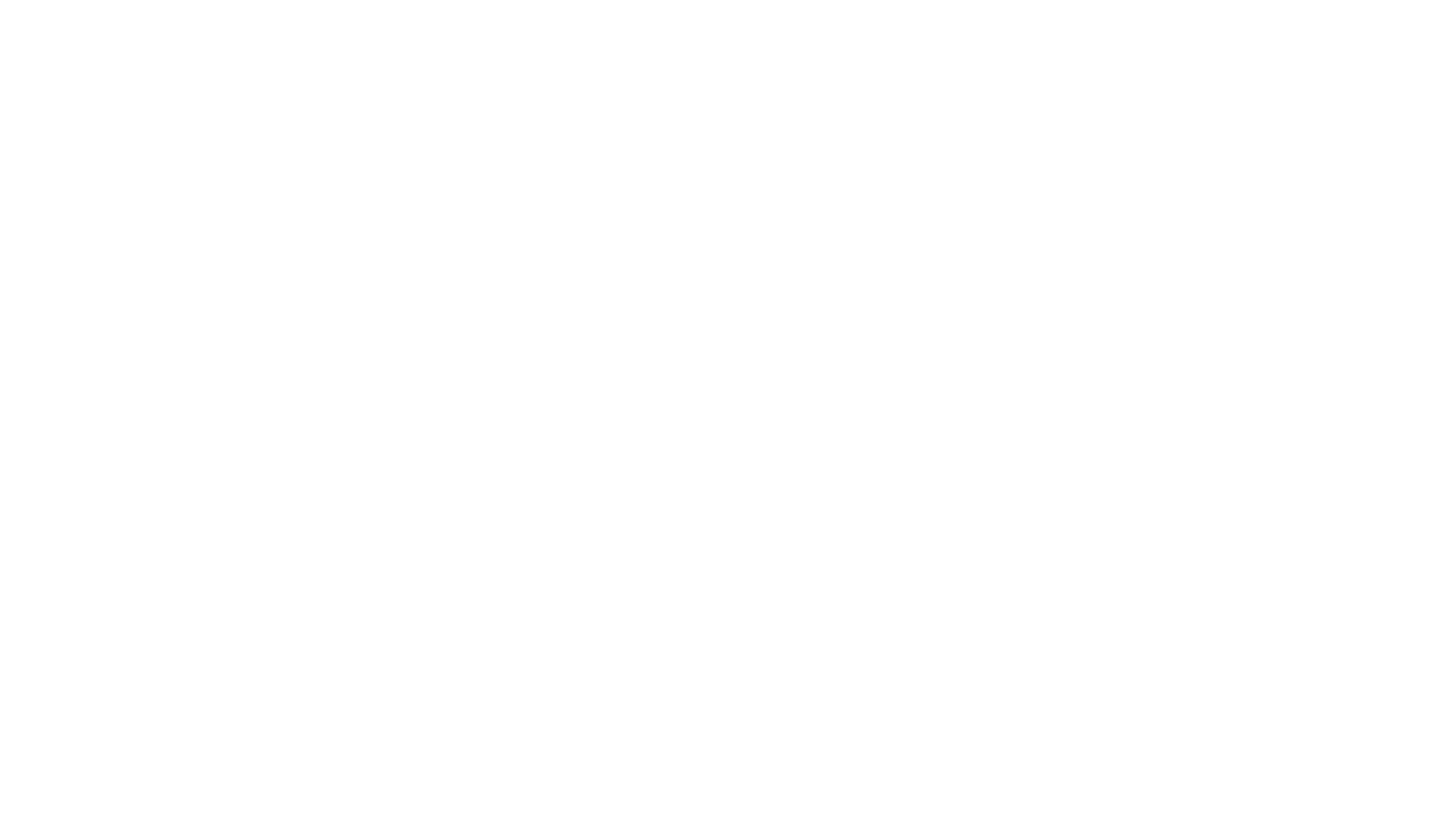 Using the Universal Library Offer Framework nationally
The framework allows us as a sector to build a strategic picture of the services libraries provide and the impacts they have
It gives clear direction for national strategic partnerships
It provides opportunities to create national campaigns and funded programmes
It enables us to have clear advocacy messages.
Our ambition to develop an outcomes framework
17
17
[Speaker Notes: For example,  gathering together everything that happens in  libraries under the health offer starts to create a very powerful story about the role of the region’s libraries in improving the health and wellbeing 

Partnerships have included
Virtual Reality Tour of Libraries in partnership with the BBC
Get Creative
Wellcome

Programmes have included
Reading Well: Books on Prescription
Code Green
Growing Well for children]
Using the Universal Offers in your service
18
[Speaker Notes: Library services use the universal  offers in a wide range of ways – here are a few  that might work for you]
Activity
3 levels of description
60 words
20 words
3 words
How will you use the new framework?
19